Opgave 71
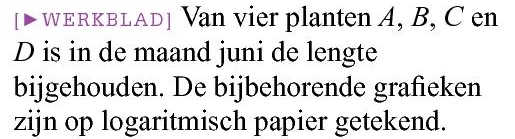 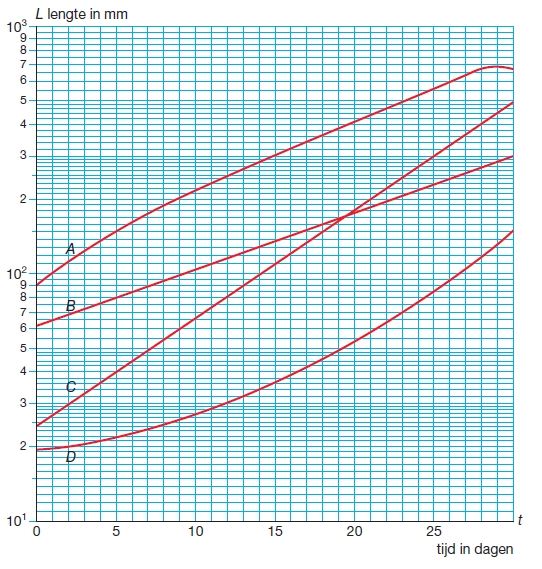 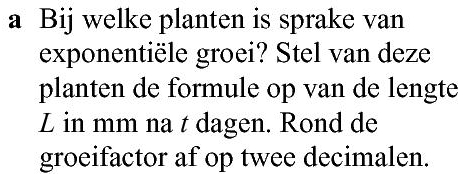 De grafieken van B en C zijn rechte lijnen,
dus bij de planten B en C is er sprake van exponentiële groei.
Voor plant B:
stel
Lees twee punten, voldoende gespreid, af uit de grafiek:
dus
geeft
door
Dus
Opgave 71
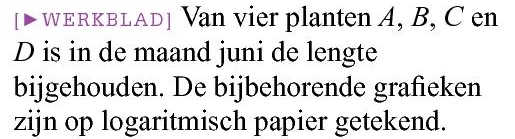 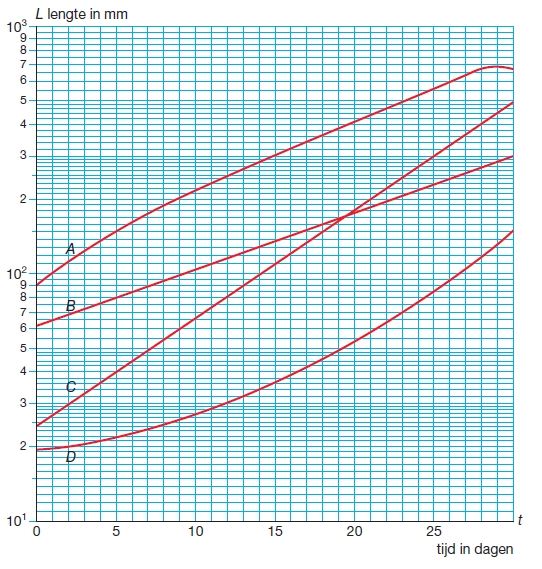 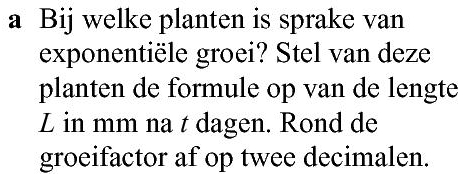 Voor plant C:
stel
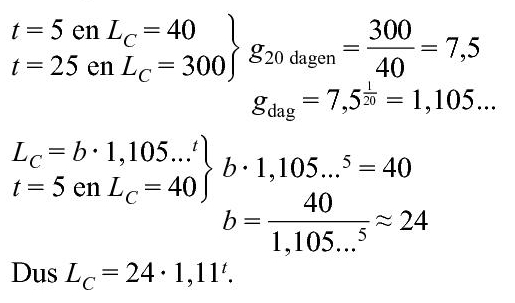 Opgave 71
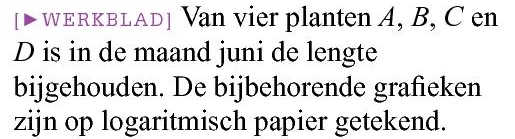 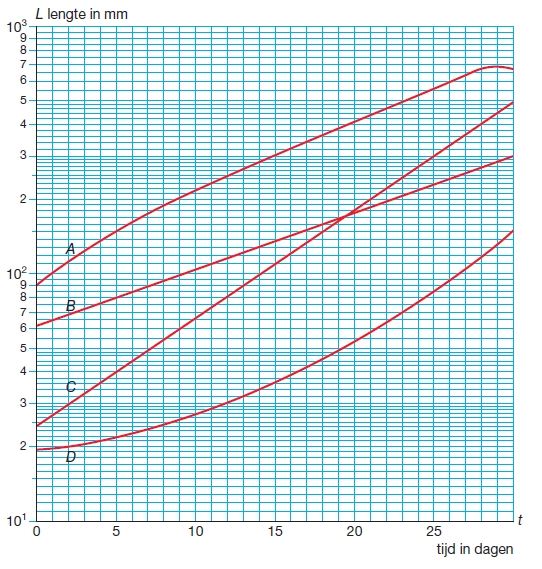 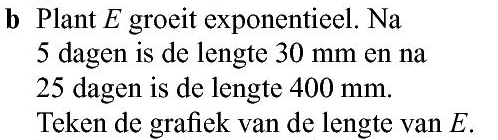 Zie grafiek, zwarte kleur
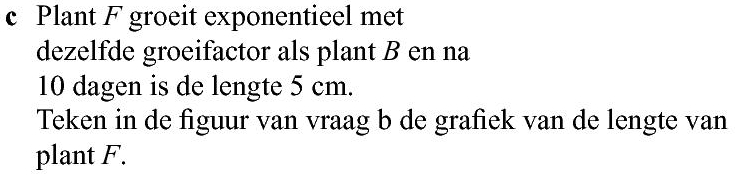 Omdat de groeifactor van plant F gelijk is aan die van plant B zijn de lijnen evenwijdig
Zie grafiek, oranje kleur